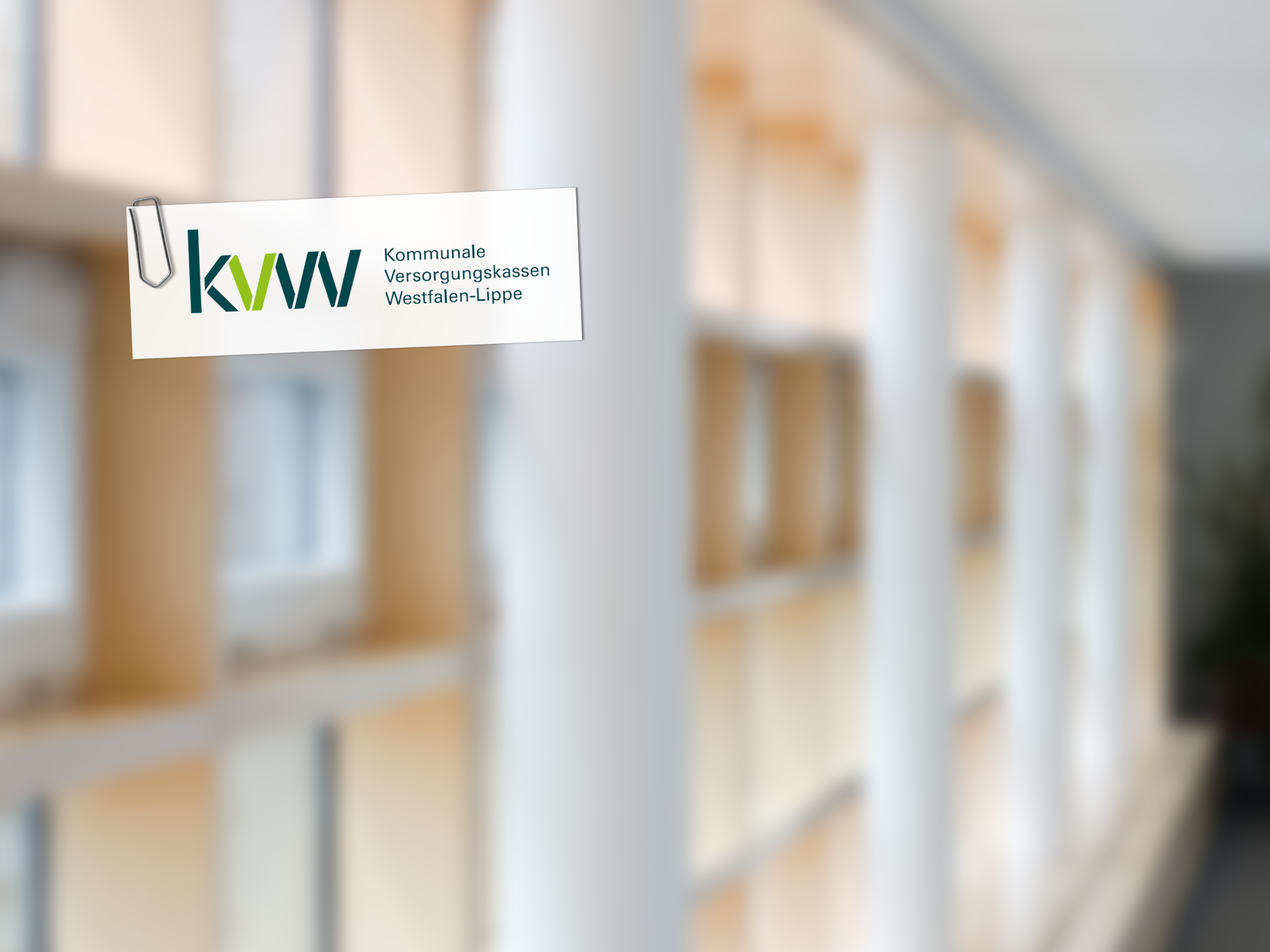 Pensionsansprüche derBürgermeisterinnen / Bürgermeister
Landrätinnen / Landräte
in NRW

Stand: Juni 2023
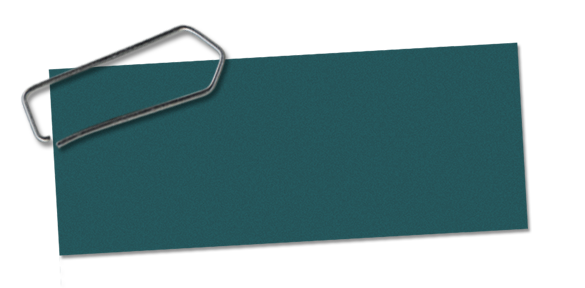 // Gliederung 1/2
Allgemein  	1. 	Rechtsgrundlagen	2.  Altersgrenzen 

Wartezeiten
Entlassung auf Antrag	
IV.	Berechnung des Ruhegehaltes 		1. 	Ruhegehaltfähige Dienstzeit   		2. 	Ruhegehaltfähige Dienstbezüge
	3.	Ruhegehaltssatz
2
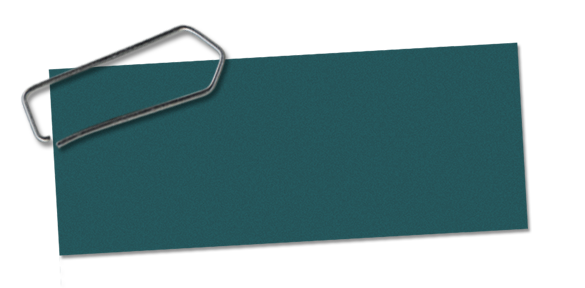 // Gliederung 2/2
Beispiel

VI. Versorgungsabschläge			
VII. Ruhensregelungen		1.	Einkommen und Ruhegehalt		2.	Rente und Ruhegehalt
3
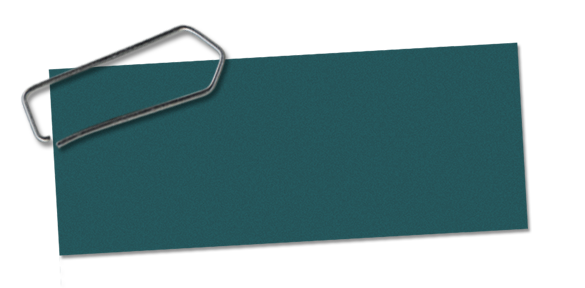 // I.1 Rechtsgrundlagen
Bürgermeister / Landräte
§ 65 Abs.1 GO:	Die Wahlzeit beträgt 5 Jahre
		

Die gleiche Regelung gilt für die Landräte (§ 44 Abs. 1 KrO).
4
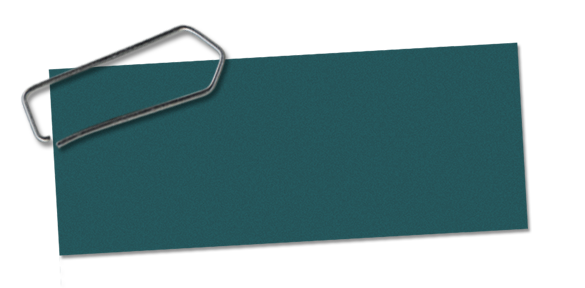 // I.2 Altersgrenzen
Es gibt keine Altersgrenze. Sie treten mit Ablauf der Wahlzeit in den Ruhestand (§ 118 LBG). Hier gilt die spezielle Wartezeit.

Des Weiteren treten Bürgermeister/Landräte bei Vorliegen einer Dienstunfähigkeit in den Ruhestand. Hier gilt „nur“ die allgemeine Wartezeit.
5
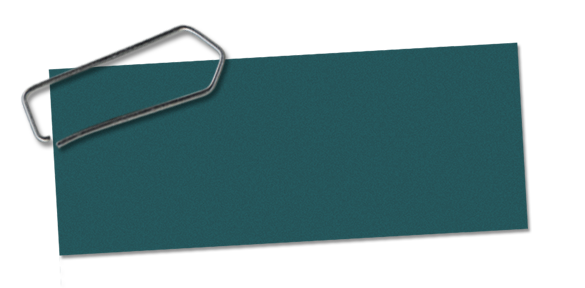 // II.1 Wartezeiten für die Versorgung
Allgemeine Wartezeit § 4 LBeamtVG:
Fünfjährige ruhegehaltfähige Dienstzeit oder dienstunfallbedingte 	Dienstunfähigkeit

	Zur Wartezeit zählen

	Wehr- oder Zivildienstzeiten

	Beamtenzeiten
6
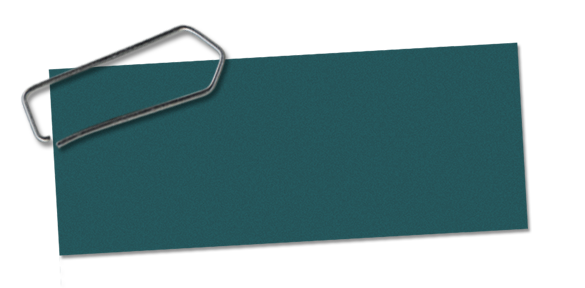 // II.1 Wartezeiten für die Versorgung
b) Spezielle Wartezeit nach § 118 Abs.4 LBG
Ziffer 1: eine mindestens achtjährige ruhegehaltfähige Dienstzeit
	und
	Vollendung des 45. Lebensjahres
In die Dienstzeit einzubeziehen sind auch Zeiten, die durch Ermessens-entscheidung als ruhegehaltfähige Dienstzeit anerkannt worden sind. 
Beispiel: Zeiten als Rechtsanwalt oder Zeiten im Kirchendienst nach 
§ 10 LBeamtVG

Die Entscheidung liegt beim Dienstherrn!
7
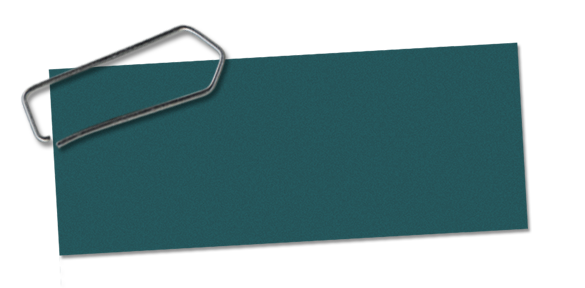 // II.1 Wartezeiten für die Versorgung
Nach § 81 Abs. 8 LBeamtVG sollen einbezogen werden:

hauptberufliche Tätigkeiten oder eine Ausbildung, in der förderliche
	Fachkenntnisse für das Amt erworben wurden

höchstens bis zu 4 Jahren, davon ein Studium höchstens bis zu 855 Tagen

	
Hinweis: Die bisherige „Kann-Vorschrift“ ist ab dem 01.07.2016 in eine 			„Soll-Vorschrift“ geändert worden.
8
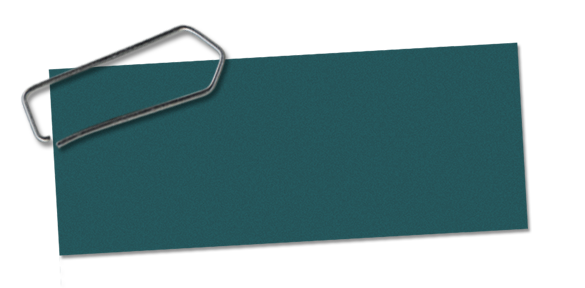 // II.1 Wartezeiten für die Versorgung
Ziffer 2:	18 Jahre als Beamter, wenn jünger als 45 Jahre

Ziffer 3:	als Beamter auf Zeit eine Gesamtdienstzeit von 8 Jahren
9
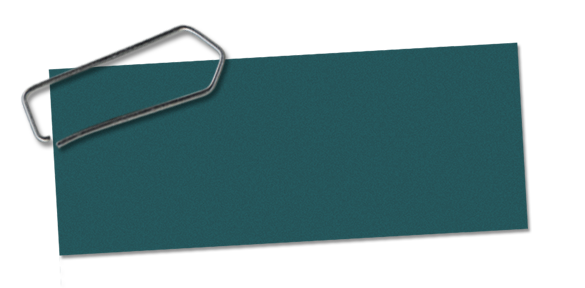 // II.1 Wartezeiten für die Versorgung
Wartezeit
erfüllt
nicht erfüllt
Versorgungsanspruch
Zahlung von Ruhegehalt 
bei Eintritt in den Ruhestand
Entlassung kraft Gesetzes
Übergangsgeld nach
   § 56 LBeamtVG
Nachversicherung in der 
	gesetzlichen Renten-
   versicherung
10
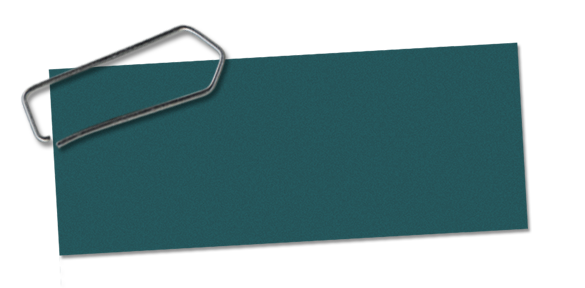 // II.1 Wartezeiten für die Versorgung
Beispiel:
Bürgermeister, geb. am 18.09.1980

Wehrdienst:	1 Jahr	-- Tage

förderliche 
Tätigkeit:	4 Jahre	-- Tage

Bürgermeister
ab 01.11.2020     	5 Jahre	-- Tage
	             10 Jahre  -- Tage

Der Bürgermeister hat am Ende der Amtszeit, am 31.10.2025, das 
45. Lebensjahr vollendet.
11
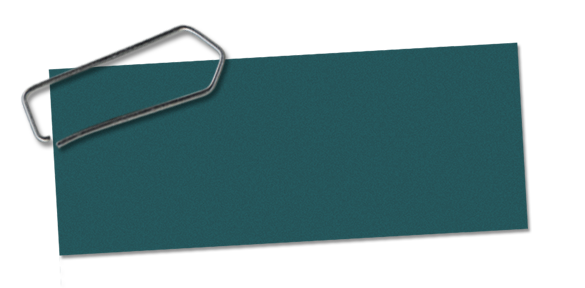 // II.1 Wartezeiten für die Versorgung
Folge:	Er hat einen Anspruch auf Ruhegehalt, da die 	Mindestwartezeit von 8 Jahre vorliegt.
	
	Die anerkannten förderlichen Zeiten rechnen auch zur 	Wartezeit.
12
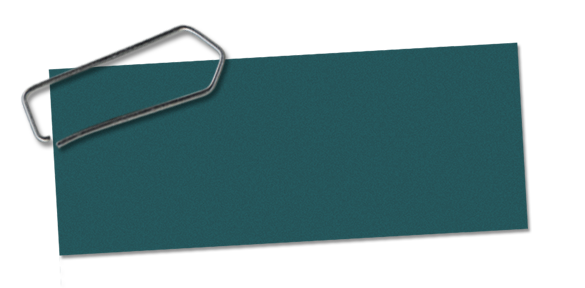 // III.1 Entlassung auf
	Antrag
Ein Bürgermeister / Landrat beantragt in einer freiwilligen Wahlzeit (ab 2. Wahlperiode) seine Entlassung.
13
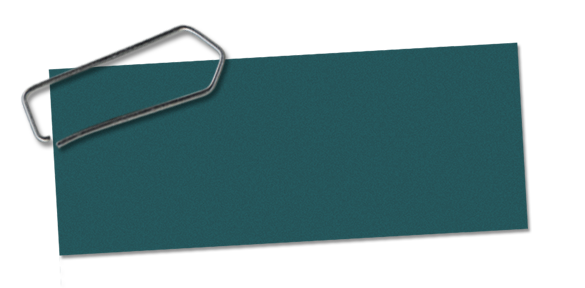 // III.1 Entlassung auf
	Antrag
Rechtslage nach dem Gesetz zur Stärkung der kommunalen
Demokratie

Art. 4 Nr. 2:	Einführung des § 119 Abs. 5 LBG
			ab 01.07.2016 § 118 Abs. 5 LBG

Hat der Bürgermeister / Landrat bereits aus der vorherigen Wahlzeit einen Anspruch auf ein Ruhegehalt, bleibt dieser erhalten.
14
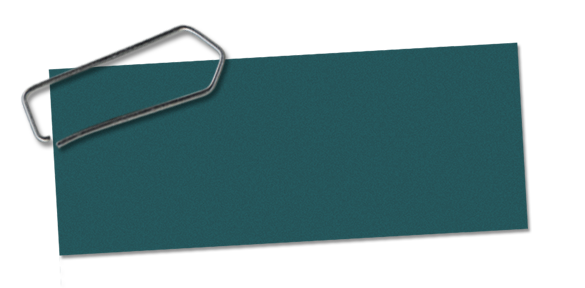 // III.1 Entlassung auf
	Antrag
Unabdingbare Voraussetzungen:

Die statusrechtlichen Voraussetzungen für einen Eintritt in den Ruhestand nach § 118 Abs. 4 LBG müssen vor Beginn des letzten Zeitbeamtenverhältnisses bereits erfüllt sein.

Insbesondere müssen die dort genannten erforderlichen Wartezeiten vor Eintritt in das letzte Amt bereits vorliegen.
15
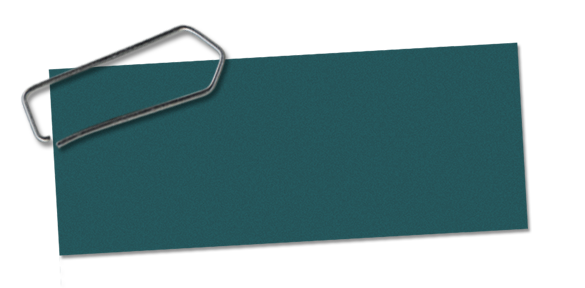 // III.1 Entlassung auf
	Antrag
Rechtsfolge:

Die im letzten – durch Entlassung endenden – Amt absolvierten Dienstzeiten werden zur Erfüllung der Tatbestandsvoraussetzungen für den Eintritt in den Ruhestand aus dem vorherigen Amt nicht berücksichtigt.

Diese Zeit wird als „Nachdienstzeit“ gem. § 7 LBeamtVG als ruhegehaltfähige Dienstzeit angerechnet und beeinflusst ggf. die Höhe des Ruhegehaltes. 

Hinweis: Die „Nachdienstzeit“ ist nicht bei der Günstigerprüfung nach Amtsjahren zu berücksichtigen (siehe auch Seite 34).
16
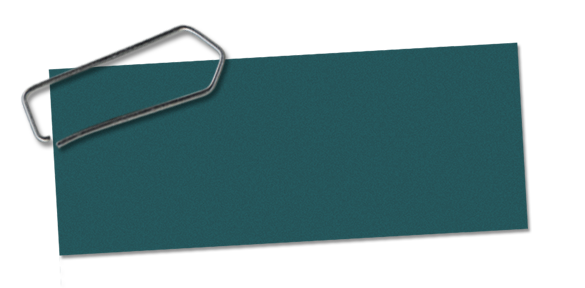 // IV. Berechnung des Ruhegehaltes
Landesbeamtenversorgungsgesetz NRW (LBeamtVG).
Aktiver Beamter
Ruhegehaltfähige Dienstzeit§§ 6 – 15, 81 Abs. 8  LBeamtVG
Ruhegehaltfähige Dienstbezüge § 5 LBeamtVG
Laufzeit § 16 Abs. 2,            § 81 Abs. 6 LBeamtVG
§§ 16, 81 LBeamtVG
Ruhegehalt
17
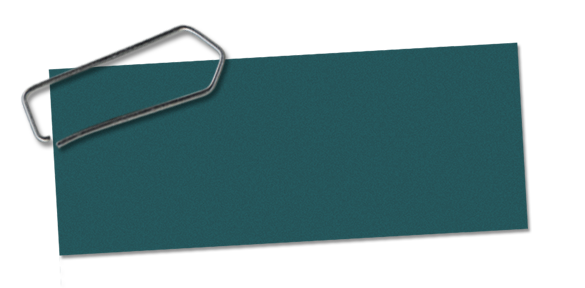 // IV.1 Ruhegehaltfähige Dienstzeiten
Die verschiedenen Arten:
= besonders relevant
18
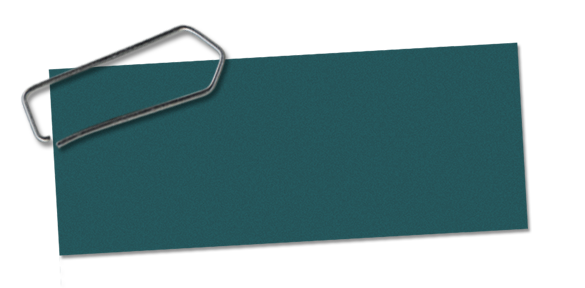 // IV.1 Ruhegehaltfähige Dienstzeiten
Ausführungen dazu im

Erlass des Ministeriums für Inneres und Kommunales vom 

11.03.2015	31 – 42.08.10/01 – 3 – 1815/13
19
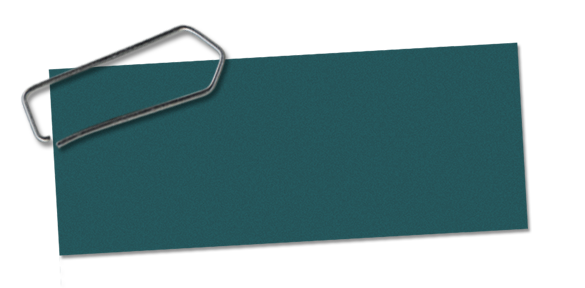 // IV.1 Ruhegehaltfähige Dienstzeiten
Laufbahn:		Das Amt ist laufbahnfrei. 

Berufliche Qualifikation: Es gibt keine Vorschrift in der Gemeinde-/ Kreisordnung, im Landesbeamtengesetz oder in der Laufbahnverordnung, die eine berufliche Qualifikation fordert.

Folge:	Es können keine Ausbildungszeiten nach § 11 Landesbeamtenversorgungsgesetz (LBeamtVG) berücksichtigt werden!
	 §11 LBeamtVG  stellt ab auf “vorgeschrieben”!
20
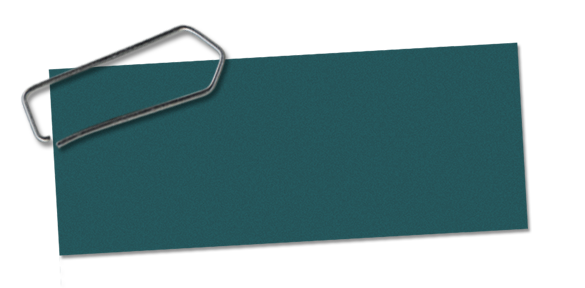 // IV.1 Ruhegehaltfähige Dienstzeiten
Folge:	Es können auch keine Angestelltenzeiten im öffentlichen Dienst anerkannt werden, da das Kriterium in § 9 LBeamtVG
	“zur Ernennung geführt hat” nicht erfüllt ist.

	Bürgermeister / Landräte werden direkt gewählt, aber nicht ernannt.
21
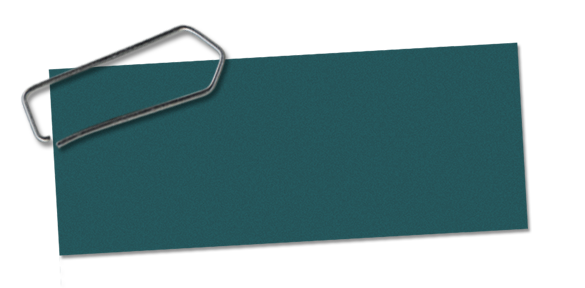 // IV.1 Ruhegehaltfähige Dienstzeit
Angerechnet werden können aber sogenannte sonstige Zeiten nach
§ 10 LBeamtVG,
beispielsweise
	Zeiten als Rechtsanwalt (siehe nächste Seite)
		Zeiten im Kirchendienst
		Zeiten im Dienst von Fraktionen im Bundestag, Landtag oder 		Stadträten/Kreistagen
	 		Zeiten im Dienst von kommunalen Spitzenverbänden

Das Kriterium “zur Ernennung geführt” wird hier nicht verlangt.

Es sollen auch für das Amt förderliche Zeiten anerkannt werden nach 
§ 81 Abs. 8 LBeamtVG.
22
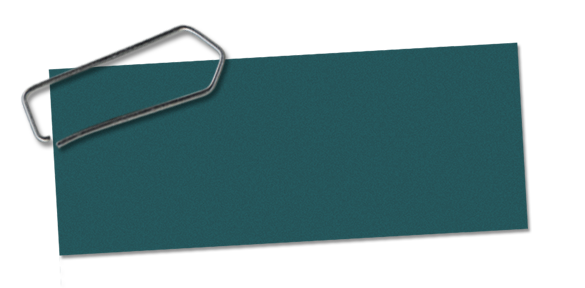 // IV.1 Ruhegehaltfähige Dienstzeit
Hinweis zu Zeiten als Rechtsanwalt oder Notar
Die Zeiten sind ab dem 01.07.2016 nicht mehr nach § 10 LBeamtVG
ruhegehaltfähig.

Aber:
Besitzstandswahrung für vor dem 01.07.2016 vorhandene Beamte, die vor der Berufung in das Beamtenverhältnis als Rechtsanwalt oder Notar tätig waren (§ 87 Abs. 1 Nr. 4 LBeamtVG).
23
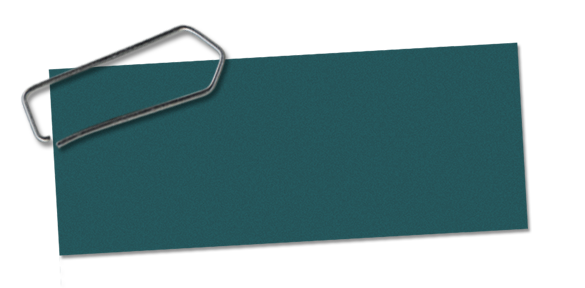 // IV.1 Ruhegehaltfähige Dienstzeit
Was bedeutet Förderlichkeit?
Es müssen Fachkenntnisse erworben werden, die konkret für das Amt des Bürgermeisters erforderlich sind.

Das sind z. B. Tätigkeiten auf
wirtschaftlichem
technischem
wissenschaftlichem
künstlerischem 
kaufmännischem
organisatorischem Gebiet
Auch:
Tätigkeiten, die Anforderungen an die Menschenführung stellen.
24
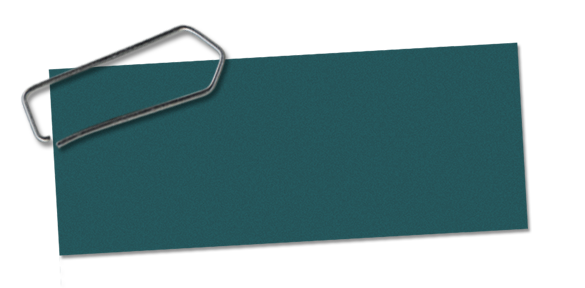 // IV.1 Ruhegehaltfähige Dienstzeit
Die Zeiten nach § 81 Abs. 8 LBeamtVG sollen angerechnet werden, wenn…….

Ein Antrag des Beamten ist nicht mehr erforderlich.
25
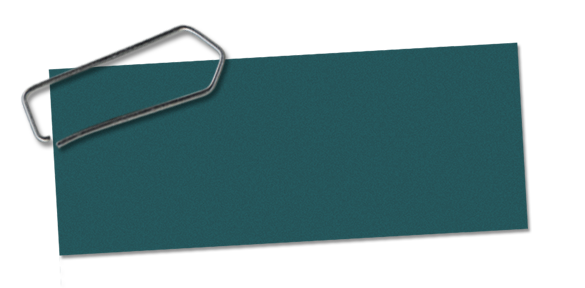 // IV.1 Ruhegehaltfähige Dienstzeit
Nach § 57 Abs. 1 LBeamtVG entscheidet die oberste Dienstbehörde über die Berücksichtigung als ruhegehaltfähige Dienstzeiten.

Diese Befugnisse können nach § 57 Abs. 3 LBeamtVG auf andere Stellen (z. B. kvw-Beamtenversorgung) übertragen werden.

Viele Mitglieder der kvw-Beamtenversorgung haben diese Möglichkeit in Anspruch genommen.
26
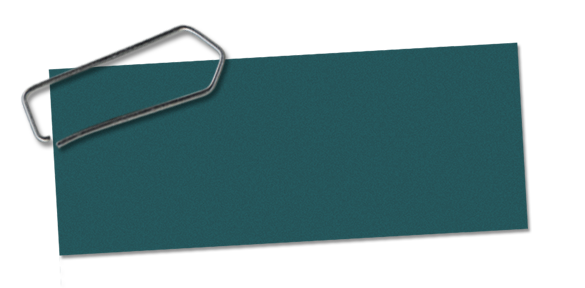 // IV.1 Ruhegehaltfähige Dienstzeit
Umsetzung der Befugnisse bei Wahlbeamten

Die kvw-Beamtenversorgung kann auf Grund der geänderten Rechtslage und bei Erteilung der Befugnisse als oberste Dienstbehörde jetzt auch die Vordienstzeiten der Wahlbeamten festsetzen.

Bei der Anerkennung von Vordienstzeiten der Wahlbeamten handelt es sich immer auch um eine politische Entscheidung.
Deshalb muss jeder Dienstherr für sich klären, ob die Entscheidung weiter- hin vom Rat/Kreistag oder durch die kvw-Beamtenversorgung getroffen werden soll.
27
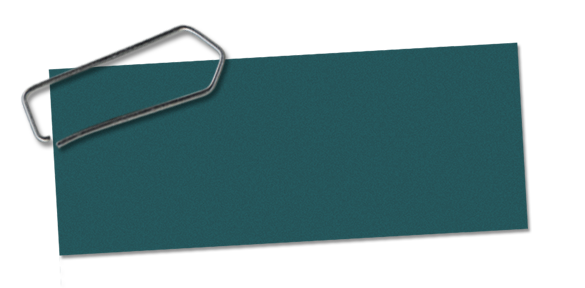 // IV.1 Ruhegehaltfähige Dienstzeit
Nach § 81 Abs. 9 LBeamtVG ist die Entscheidung über die Ruhegehalt-
fähigkeit von Zeiten innerhalb von drei Monaten nach Begründung des
Beamtenverhältnis zu treffen.

Hierbei handelt es sich aber nicht um eine Ausschlussfrist.

Maßgeblich ist immer die Rechtlage bei Eintritt in den Ruhestand.
28
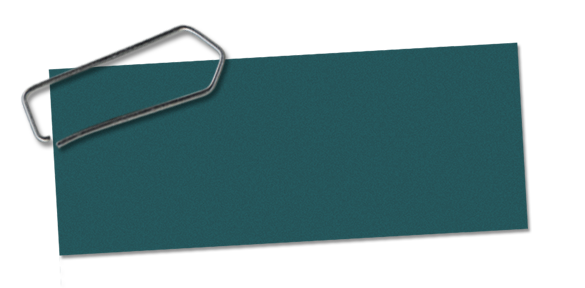 // IV.2 Ruhegehaltfähige Dienstbezüge
§ 5 Abs. 1 LBeamtVG
Grundsatz: 
Ruhegehalt aus dem “letzten Amt”

Aber:
§ 5 Abs. 3 LBeamtVG
“Der Beamte muss die letzte Besoldungsgruppe mindestens zwei Jahre erhalten haben!”
29
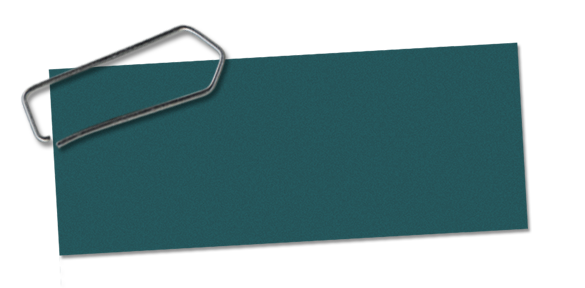 // IV.2 Ruhegehaltfähige Dienstbezüge der Wahlbeamten
Kinderbezogene  Leistungen werden weiter voll gewährt, sofern die Voraus-setzungen vorliegen.
ggf. Familienzuschlag 
der Stufe 1
Grundgehalt aus dem letzten Amt
(z. B. aus B 4)

Wichtig: Bezugsdauer aus dem letzten Amt                 
              mindestens 2 Jahre
              Ausnahme: Dienstunfall
Bestandteile
der rgf.
Dienstbezüge
§ 5 LBeamtVG
30
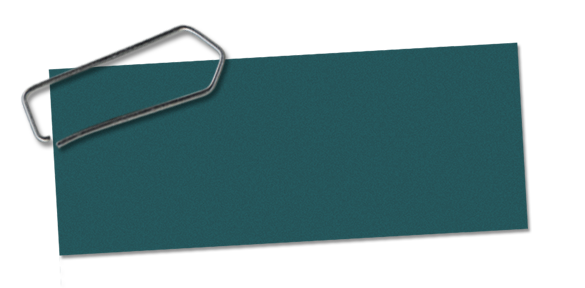 // IV.2 Ruhegehaltfähige Dienstbezüge
Die Zweijahresfrist gilt auch 

bei Anhebung der Besoldungsgruppe auf Grund einer Änderung der 
Eingruppierungsverordnung.
31
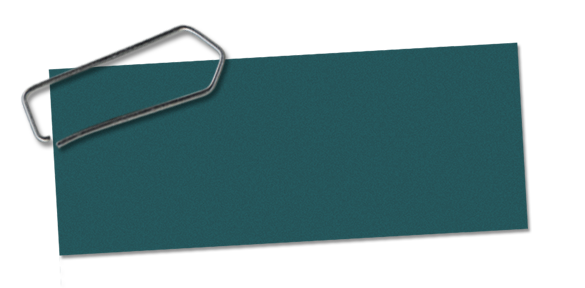 // IV.2 Ruhegehaltfähige Dienstbezüge
Nach Ablauf einer vollen Amtszeit wird ab Beginn der zweiten Amtszeit 
eine Zulage von 8 v. H. des Grundgehaltes gewährt.

Die Zulage ist nicht ruhegehaltfähig.

§ 2 Abs. 2 Eingruppierungsverordnung
32
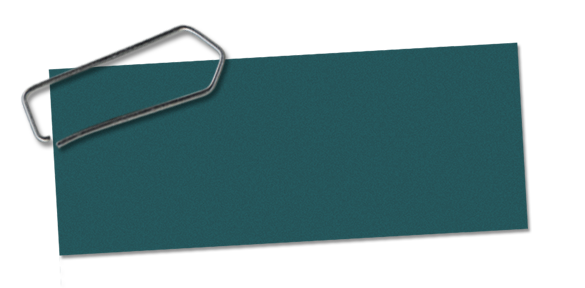 // IV.3 Ruhegehaltssatz
§ 16 LBeamtVG

Für jedes ruhegehaltfähige Dienstjahr gibt es 1,79375 v. H. 
höchstens 71,75 v. H.
erreicht nach 40 Dienstjahren

40 Jahre x 1,79375 v. H. = 71,75 v. H.
33
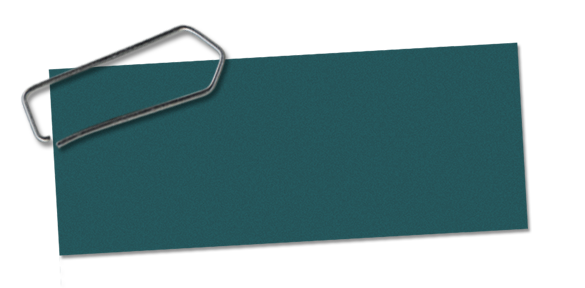 // IV.3 Ruhegehaltssatz
§ 81 Abs. 2 LBeamtVG

Günstigerregelung
Es zählen nur Amtsjahre.

8 Amtsjahre = 33,48345 v. H.
dann pro Amtsjahr 1,91333 v. H.
höchstens 71,75 v. H.
erreicht nach 28 Amtsjahren
34
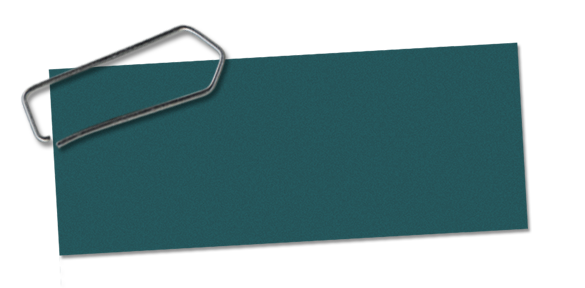 80
70
60
50
40
30
20
10
0
IV. 3 Übersicht 	Ruhegehaltssatz
v. H.
71,75
1,91333 v. H. pro Amtsjahr
33,48345
keine Anwendung unter 8 Amtsjahren
Jahre
8
28
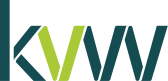 35
Kommunale Versorgungskassen Westfalen-Lippe
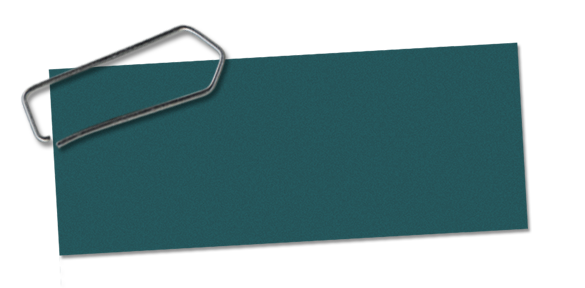 // V. Beispiel
Bürgermeister, geb. am: 13.07.1974, tritt zum 01.11.2025 in den Ruhestand

Ruhegehaltfähige Dienstzeit:LBeamtVG
§ 8 Wehrdienst	01.10.1994 – 31.12.1996		1 Jahr	92 Tage
§ 81 Abs. 8 förderl. Tätigk.	01.04.1997 – 31.03.2010 hö	4 Jahre	--- Tage
§ 6 Laufbahnbeamter	01.04.2010 – 20.10.2014		4 Jahre	203 Tage
§ 6 Bürgermeister	21.10.2014 – 31.10.2025		11 Jahre	11 Tage
				20 Jahre	306 Tage

			=		20,84 Jahre
36
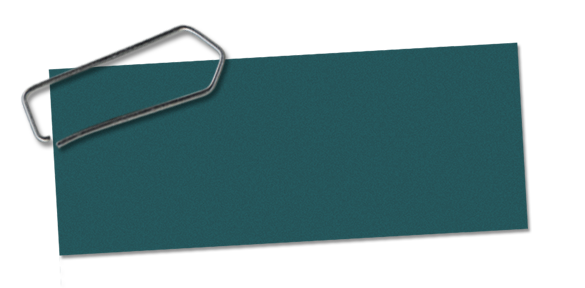 // V. Beispiel
Ruhegehaltssatz gem. § 16 Abs. 1 LBeamtVG
	20,84 Jahre x 1,79375 v. H. 	= 	37,38 v. H.

Ruhegehaltssatz gem. § 81 Abs. 2 LBeamtVG
	8 Amtsjahre 	=	      33,48345            v. H.
	3 Amtsjahre x 1,91333 v. H. 	=	   5,73999 v. H.
			39,22344 v. H.
		=	39,22       v. H.

Maßgebender Ruhegehaltssatz	=	39,22  v. H.
37
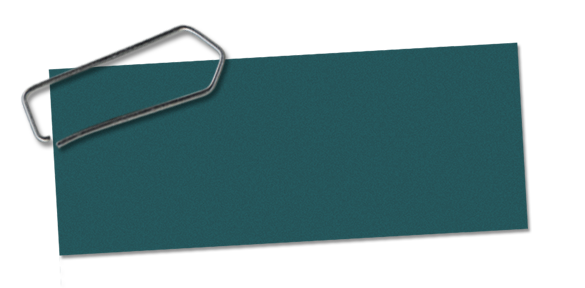 // V. Beispiel
Ruhegehalt (Stand: 01.12.2022)
	Grundgehalt B 4	9.158,52 €
	Familienzuschlag	         152,68 €
	zusammen	9.311,20 €
	Einbaufaktor 0,99349	9.250,58 €

	Ruhegehalt 39,22 v. H.	3.628,08 €
38
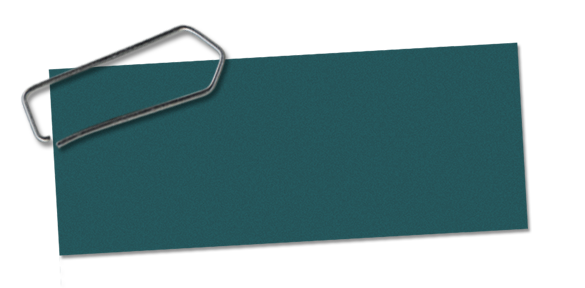 // VI. Versorgungs-abschläge
Es gelten die allgemeinen Vorschriften nach § 16 Abs. 2 LBeamtVG.

Aber:
Ein Wahlbeamter auf Zeit tritt wegen Dienstunfähigkeit in den Ruhestand. Wenn er sich in einer „freiwilligen Wahlzeit“ befindet, er also keine gesetzliche Verpflichtung zur Weiterführung des Amtes hatte, wird kein Versorgungs-abschlag berechnet!

bei Bürgermeistern/Landräten in der 2. Amtszeit

Beachten: Zurechnungszeit nach § 15 LBeamtVG beträgt dann nur 1/3 bis zum
 	60. Lebensjahr
also
39
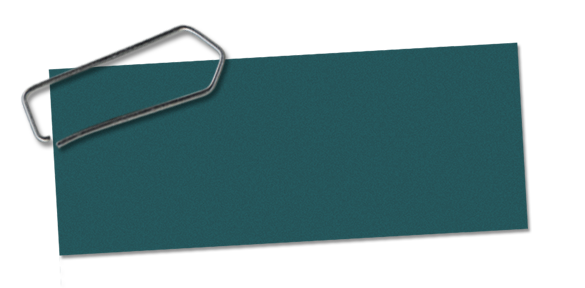 // VII. Ruhensregelungen
regelt das Zusammentreffen von Versorgungs-bezügen mit Erwerbs- oder Erwerbsersatzeinkommen
1.   § 66 LBeamtVG
Wahlbeamter auf Zeit im Ruhestand
Verwendung im ö.D.
Tätigkeit außerhalb des ö. D. (vor Vollendung der Altersgrenze.)
Dienstunfähigkeit/Schwerbehinderung
z. B. Ablauf der Wahlzeit
Höchstgrenze 100 v. H. der rgf. Dienstbezüge
Höchstgrenze71,75 v. H. der rgf. Dienstbezüge + 525,00 €
Höchstgrenze100 v. H. der rgf. Dienstbezüge
§ 66 Abs. 9
Keine Mindestbelassung
Mindestbelassung20 % nur f. d. Witwe
Kürzung der Versorgungsbezüge um 50 % des Ruhensbetrages
Nach Vollendung der Altersgrenze keine Anrechnung von Erwerbseinkommen außerhalb des öffentlichen Dienstes
Mindestbelassung 20 %
Kürzung der Versorgungsbezüge, um50 v. H. des Ruhensbetrages
Nach Vollendung der Altersgrenze keine Anrechnung von Erwerbseinkommen außerhalb des öffentlichen Dienstes
Mindestbelassung 20 %
40
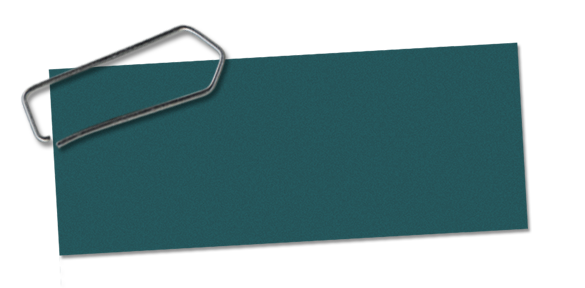 // VII. Ruhensregelungen
2.   Das Zusammentreffen von Mindestversorgung und Rente
Bürgermeister, geb. am: 18.05.1970

Wartezeit 	=	Ruhegehaltfähige Dienstzeit

§ 81 Abs. 8 LBeamtVG	01.08.1990 – 31.10.2020	hö	4 Jahre	--- Tage
§ 6 LBeamtVG	01.11.2020 – 31.10.2025	=	5 Jahre	 Tage
			                                                        9 Jahre        	 --- Tage
			  	= 9,00 Jahre
41
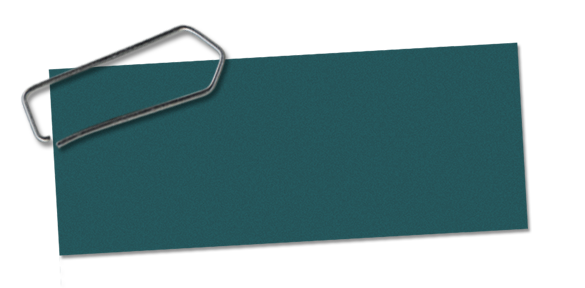 // VII. Ruhensregelungen
Ruhegehalt:

Bei 9 ruhegehaltfähigen Jahren ist die Mindestversorgung in Höhe von 35 v. H. der ruhegehaltfähigen Dienstbezüge zu zahlen.
Besoldungswerte: 01.12.2022
Grundgehalt B 4	 9.158,52 €
	Familienzuschlag	 152,68 €
	zusammen	 9.311,20 €
	Einbaufaktor 0,99349	 9.250,58 €

	Ruhegehalt 35 v. H.	3.237,70 €
42
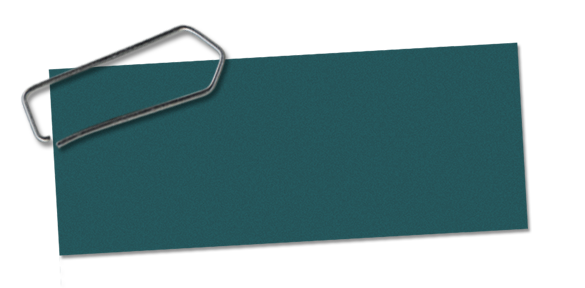 // VII. Ruhensregelungen
Der Bürgermeister hat auch einen Anspruch auf die gesetzliche Rente
2.200,00 Euro
§ 68 LBeamtVG schreibt vor, dass die Summe aus Rente und Ver-sorgung eine gewisse Höchstgrenze nicht übersteigen darf.

Die Höchstgrenze ist definiert auf die Versorgung, die ein Beamter höchstens erhalten könnte, wenn er sein ganzes Berufsleben Beamter gewesen wäre.
43
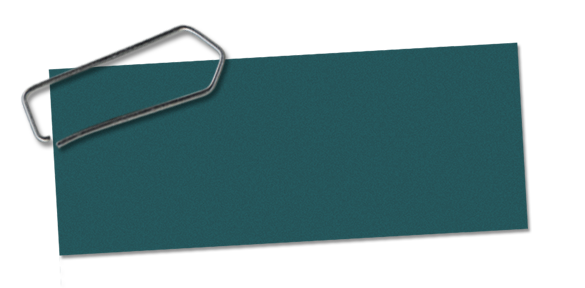 // VII. Ruhensregelungen
Besoldungswerte: 
01.12.2022
Das wären hier:	 9.250,58 €
x 71,75 v.H	   6.634,52 €

Die Summe aus

Rente	2.200,00 €
Ruhegehalt	 3.237,70 €
		5.437,70 €

erreicht die Höchstgrenze nicht!
Folge	         keine Kürzung des Ruhegehaltes
44
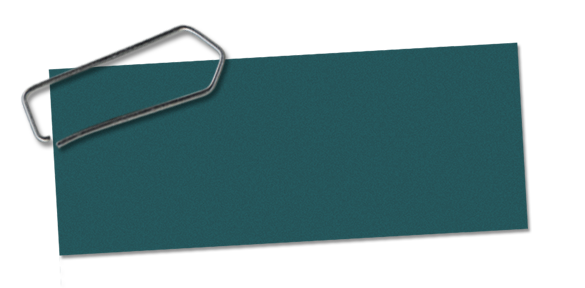 // VII. Ruhensregelungen
ABER
45
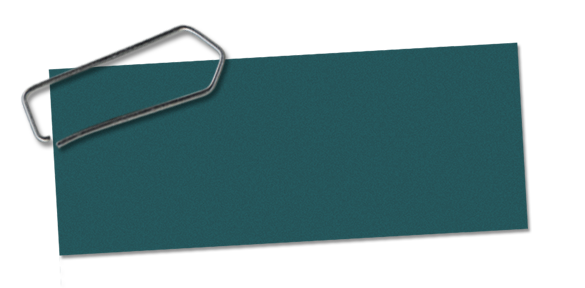 // VII. Ruhensregelungen
Es gibt eine weitere Rentenanrechnungsvorschrift (§ 16 Abs. 4 LBeamtVG)
erdiente
Danach muss das Ruhegehalt auf die                   Versorgung abgesenkt werden.
Erdiente Versorgung ist das Ruhegehalt nach Abzug eines evtl. Versorgungs-
abschlages.
46
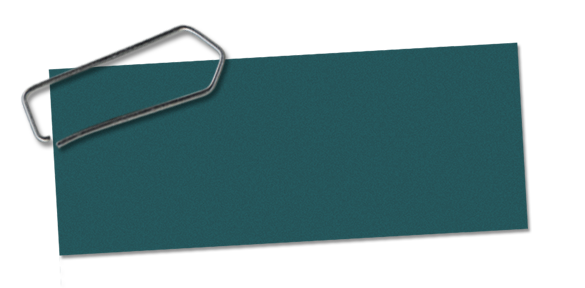 // VII. Ruhensregelungen
Besoldungswerte: 01.12.2022
Das sind hier:
9 Jahre x 1,79375 v. H.	=	16,14 v. H.

9.250,58 € x 16,14 v. H.	=	1.493,04 €

Die Summe aus

erdienter Versorgung			1.493,04 €
Rente					2.200,00 €
								3.693,04 €
muss aber mindestens
so hoch sein wie
die Mindestversorgung					 3.237,70 €
47
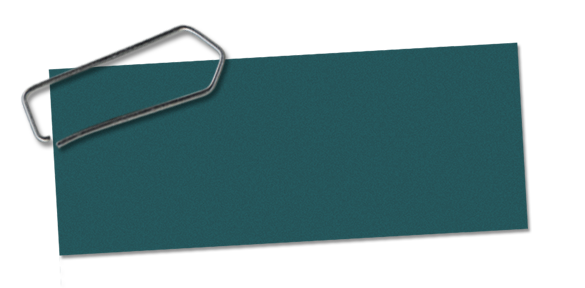 // VII. Ruhensregelungen
Das ist der Fall.



Folge:          Es darf nur die erdiente Versorgung von 1.493,04 € gezahlt 		             werden!
48
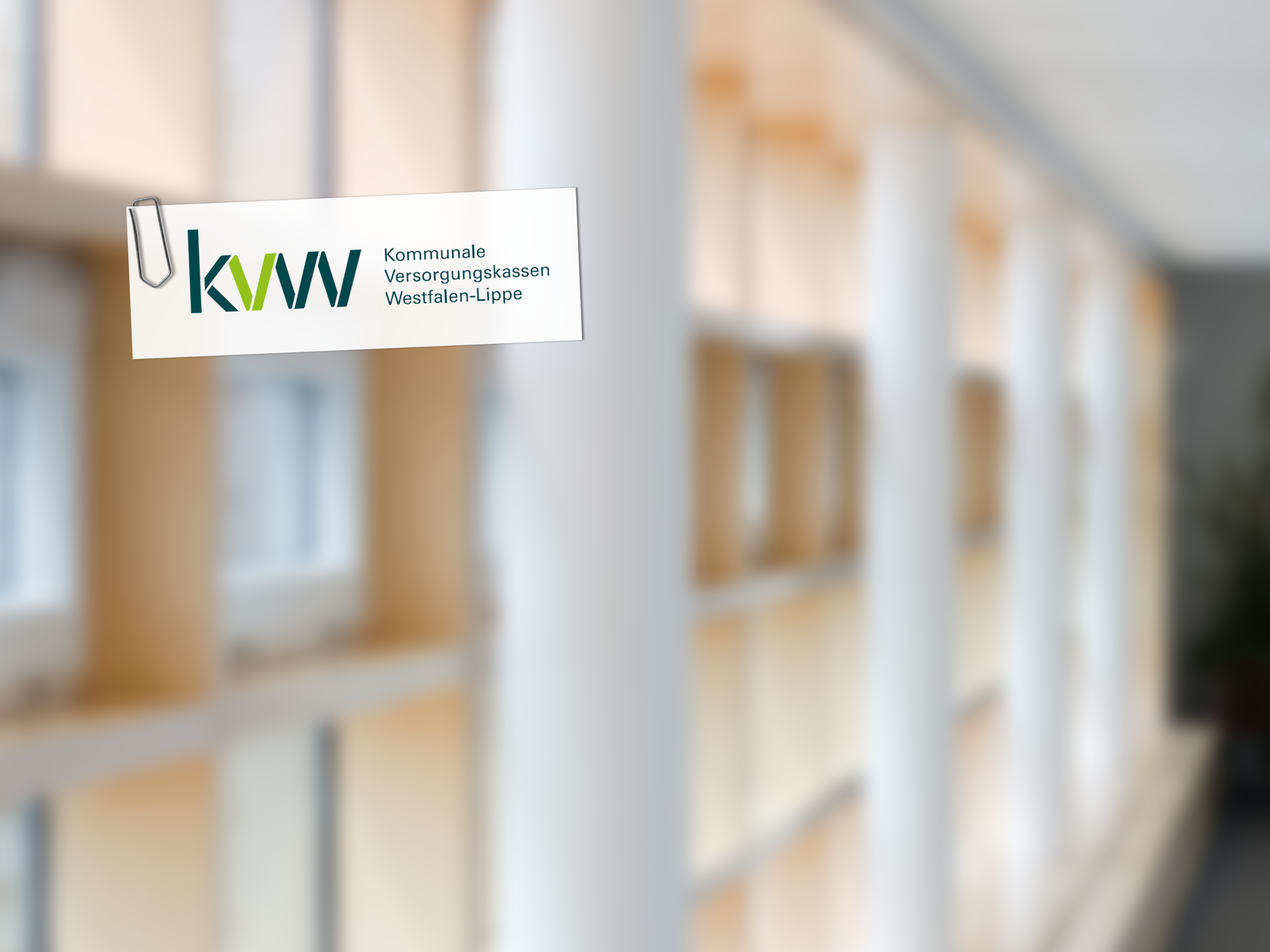 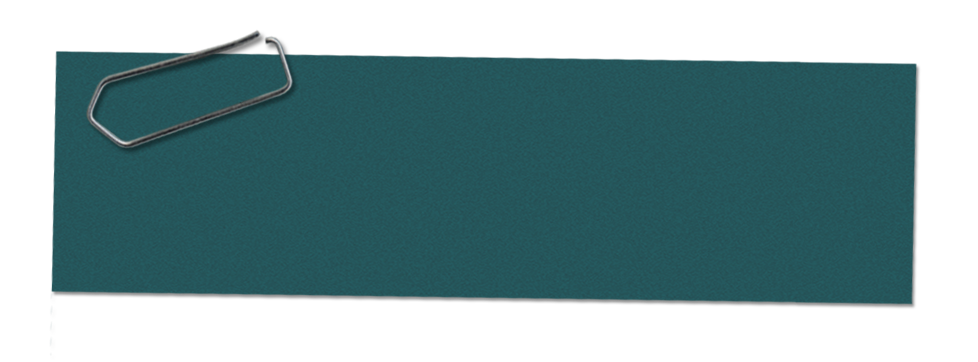 // Bestens versorgt
49